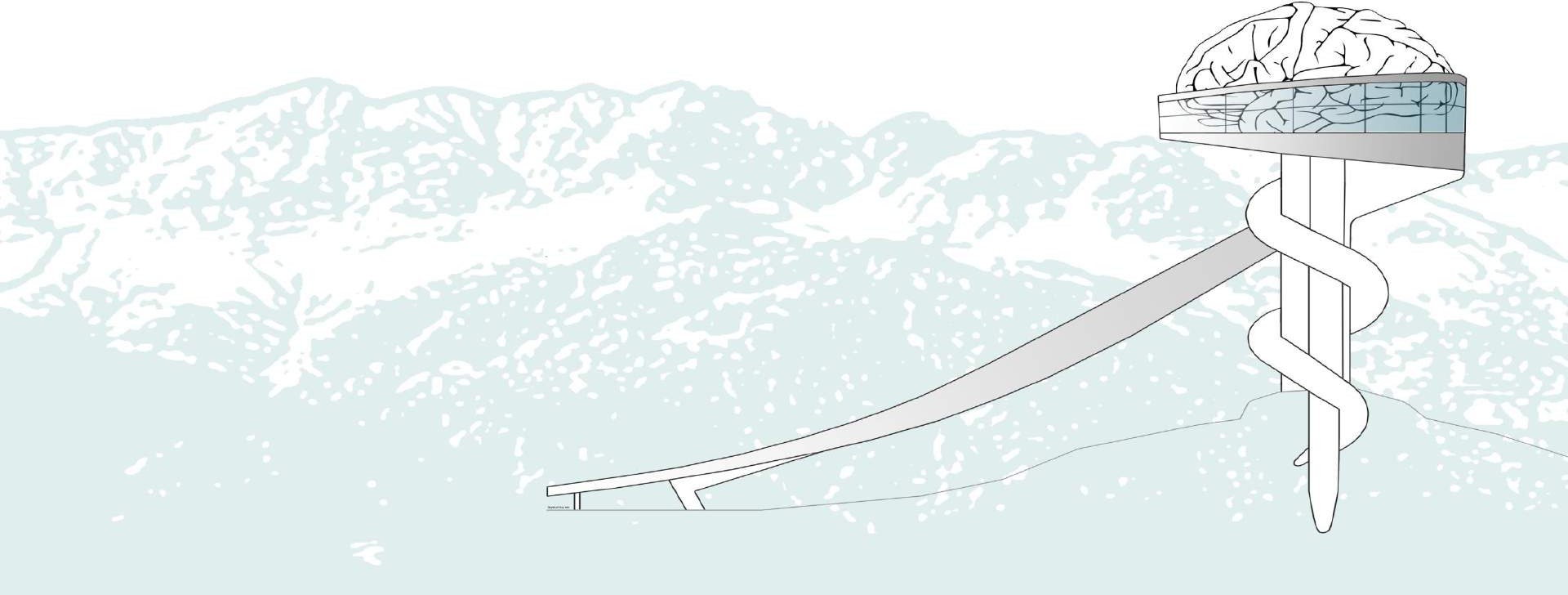 OPLL
Claudius Thomé
Department of Neurosurgery Medical University Innsbruck Innsbruck, Austria
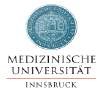 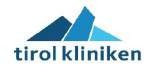 25. Symposium der ÖGW, Wien, 2024
DISCLOSURES
Research grants:
BITPharma, BrainLab, DepuySynthes, Edge Therapeutics, Icotec, Intrinsic Therapeutics, Medtronic, MFF, Pfizer, SIGNUS Medical, TETEC

Presentations / Consulting:
Aesculap, BrainLab, DepuySynthes, Edge Therapeutics, Icotec, Intrinsic Therapeutics, Medacta, Medtronic, NEOS Surgery, Nuvasive, Kuros, SIGNUS Medical, Zeiss

Functions / Boards / Committees:
AOSpine, Austrian Spine Society, Austrian Society of Endocrinology, Austrian Society of Neurosurgery, Austrian Society of Surgery, European Association of Neurosurgical Societies, German Academy of Neurosurgery, German Spine Society, German Society of Neurosurgery, Spine Society of Europe, Wings-for-Life Foundation
MYELOPATHIE
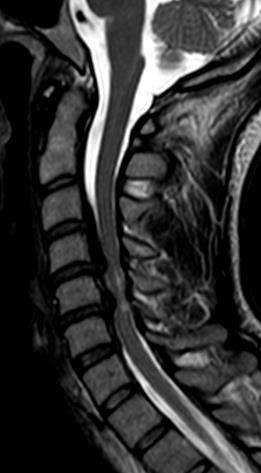 MYELOPATHIE – Chirurgische Technik
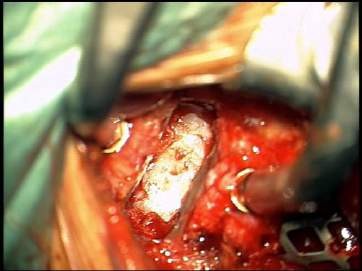 L
Vorne oder hinten
ACDF
?
LF
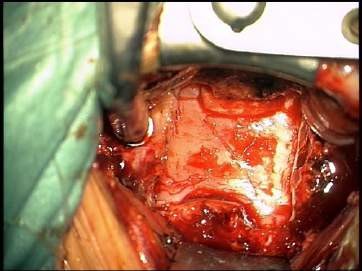 ACCF
LP
MYELOPATHIE – Ventral vs. Dorsal
Wirbelsäulenstellung
Bandscheibenvorfall	Ligamentäre Hypertrophie Anteriore Osteophyten
Facettengelenkshypertrophie
Ort der Kompression
OPLL
Zusätzliche Radikulopathie?
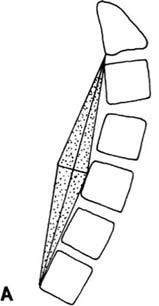 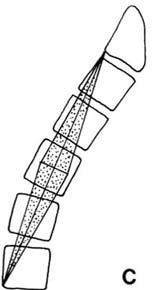 Kyphose
Lordose
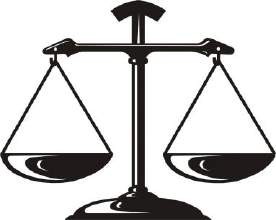 Ventral
Dorsal
monosegmental
multisegmental
MYELOPATHIE – Diagnostik
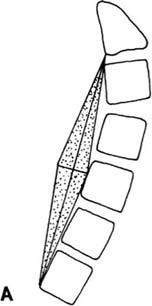 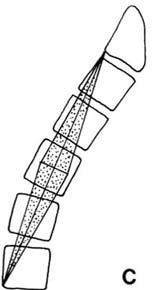 MRT
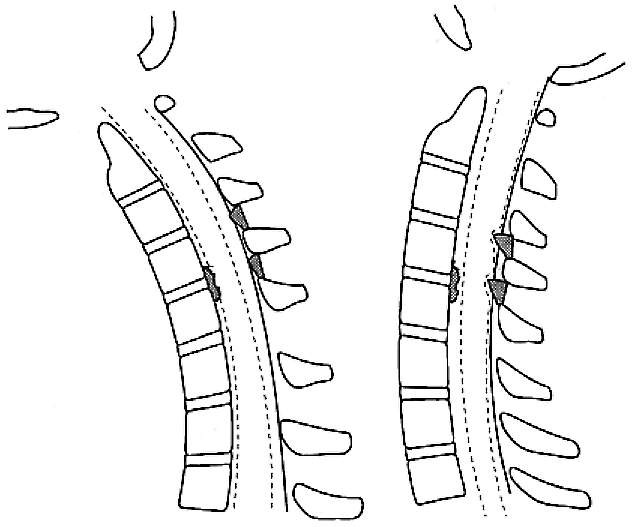 CT
Instabilität
Rö-Funktion
Soft disc
CT
Dorsale Hypertrophie
(lig./ossär)
Deformität
Hard disc
OPLL
MYELOPATHIE – OPLL?
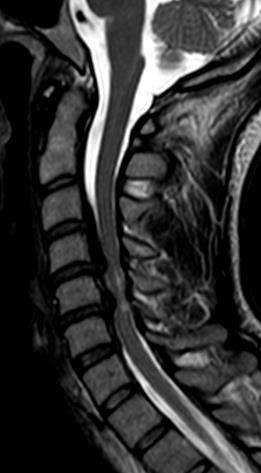 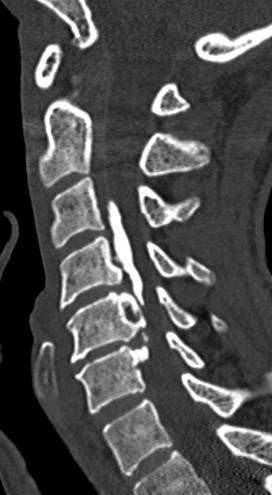 FALLBERICHT – 41M mit progredienter Myelopathie
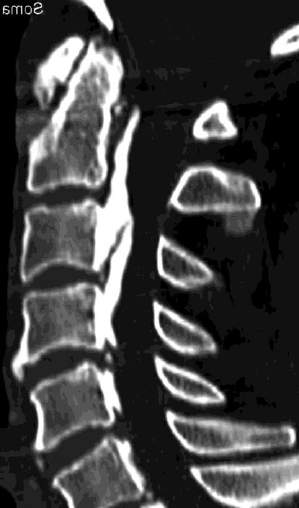 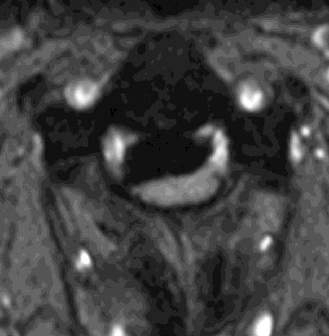 FALLBERICHT – 41M mit progredienter Myelopathie
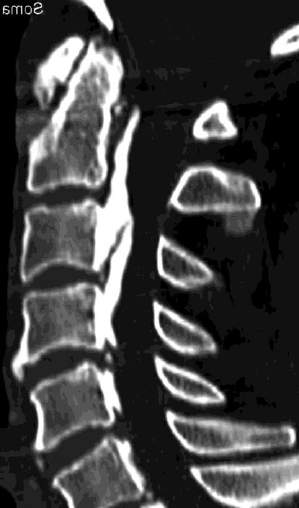 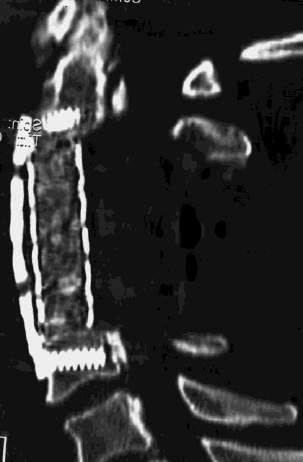 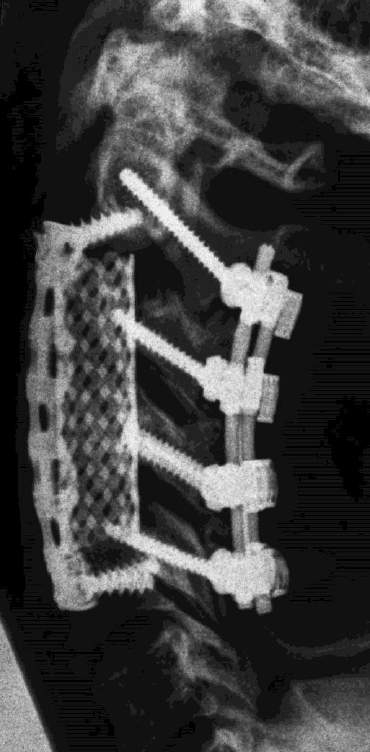 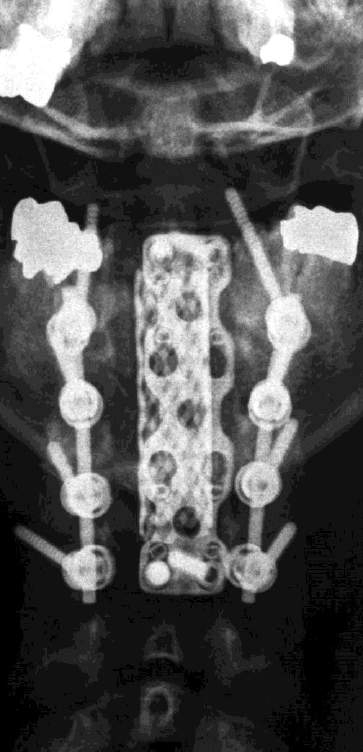 18h
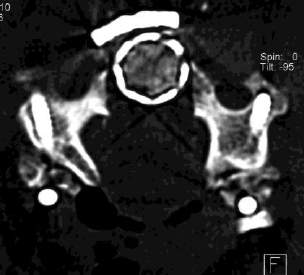 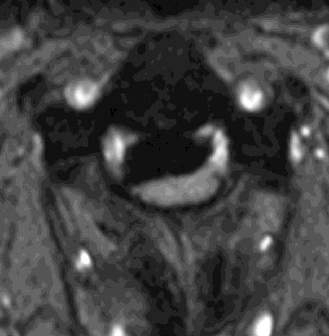 OPLL – Basics
Definition:
Seltene Erkrankung:
Pathophysiologie:

Risikofaktoren für Myelopathie:
Lamelläre Verknöcherung des PLL


Alter, Diabetes, Adipositas (vgl. DISH)
Genetik
Spinalkanal < 6mm
erhöhte ROM
seitlich verlagerte Verknöcherung
> 50-60% Kanalverlegung
v.a. in Asien, M>F
junges Alter
multisegmental
continuous type
Risikofaktoren für Progress:
OPLL – Klassifikation
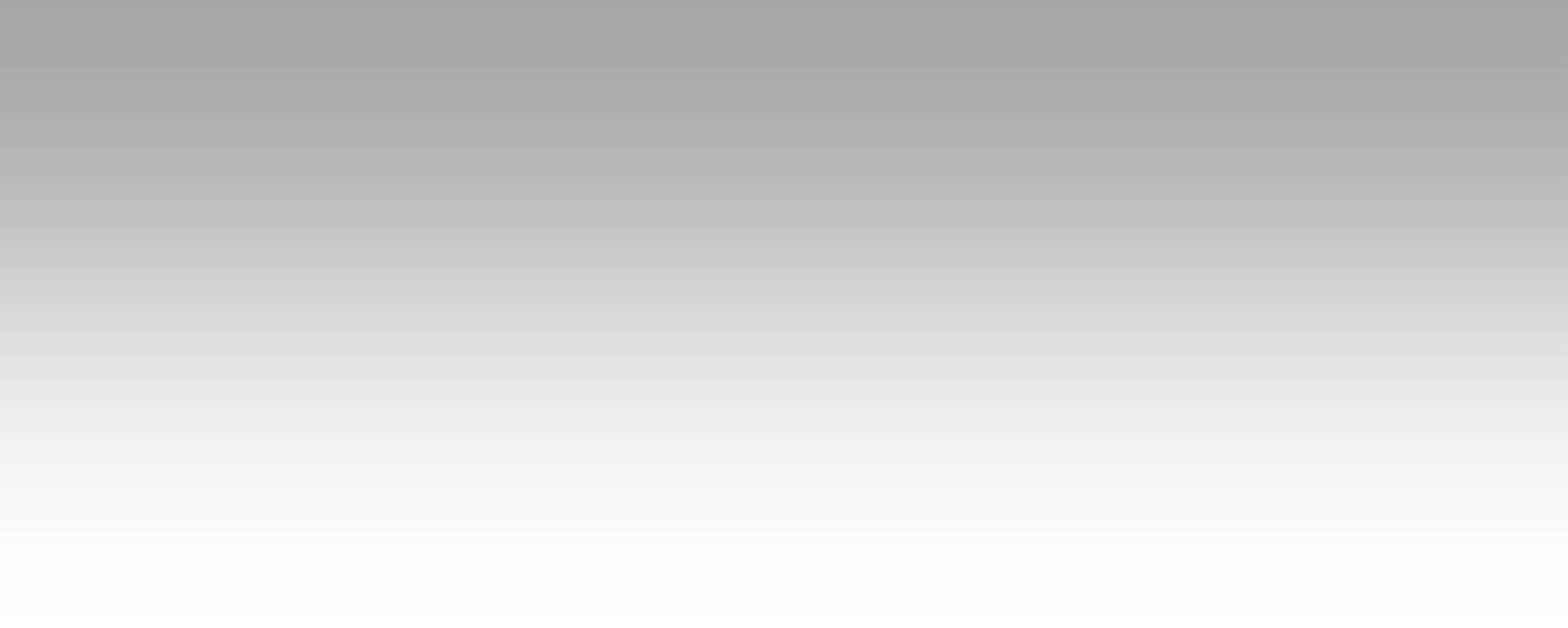 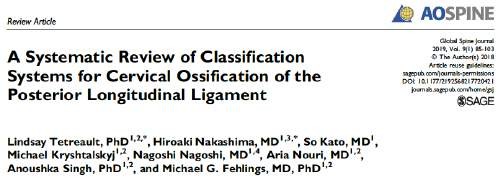 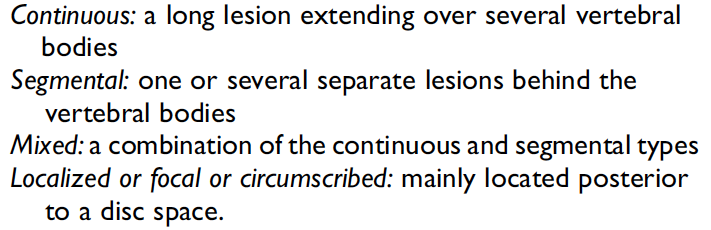 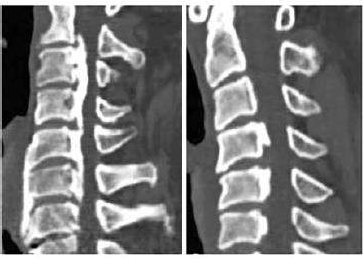 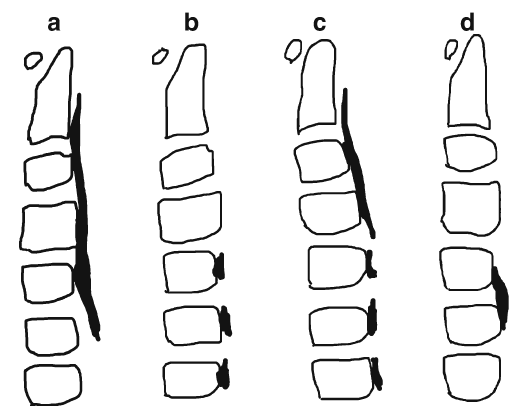 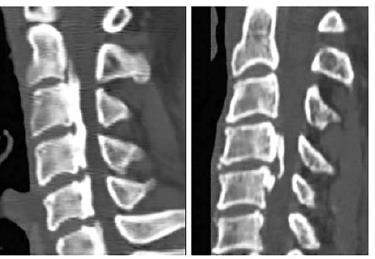 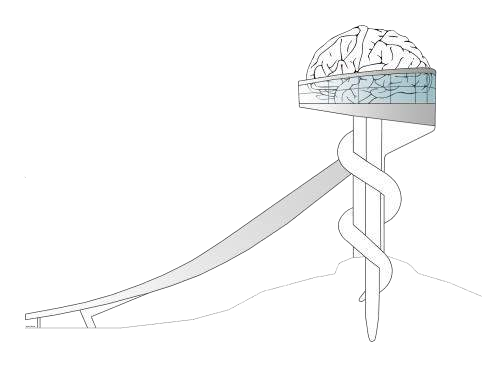 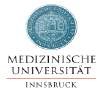 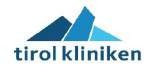 OPLL – Klassifikation
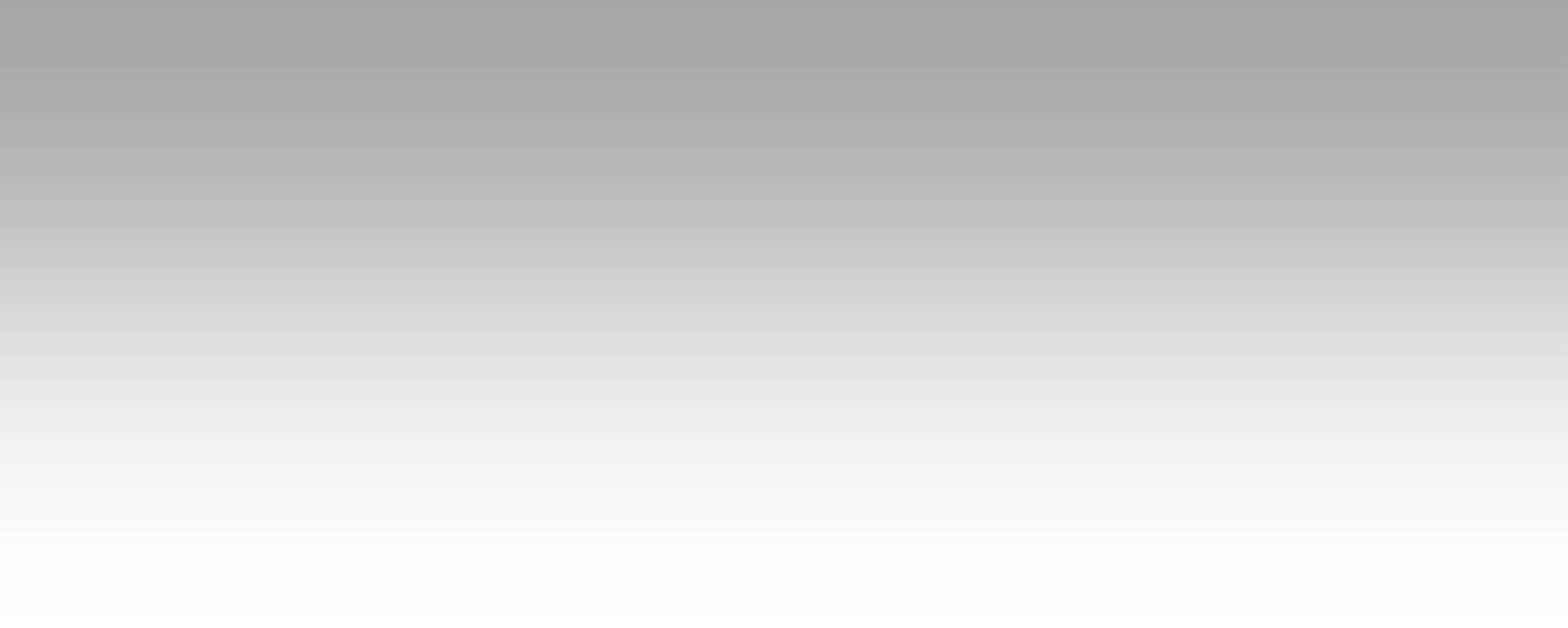 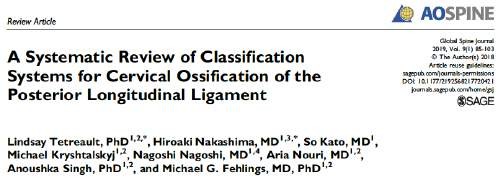 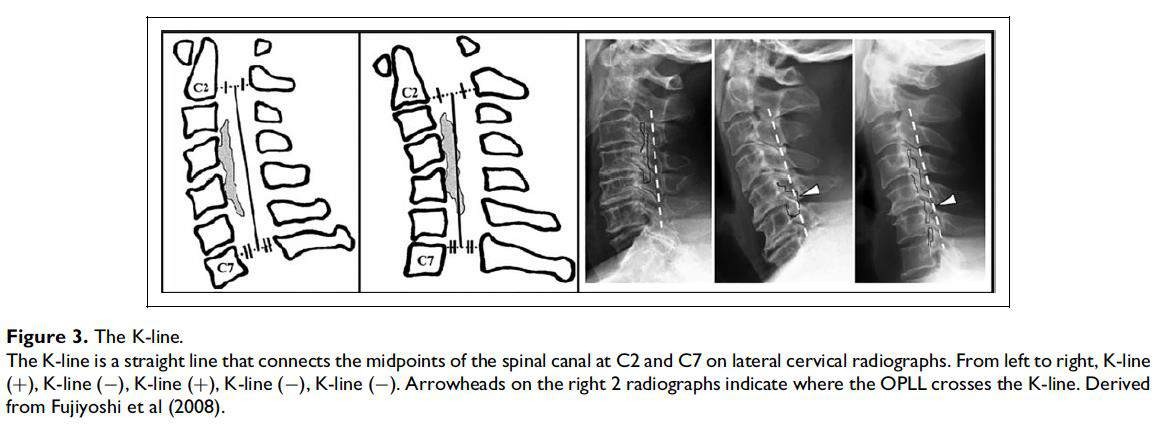 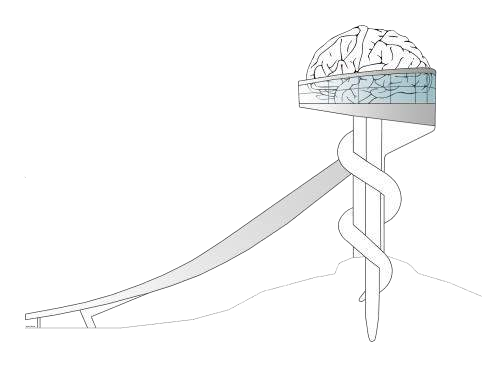 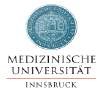 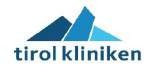 OPLL – Klassifikation
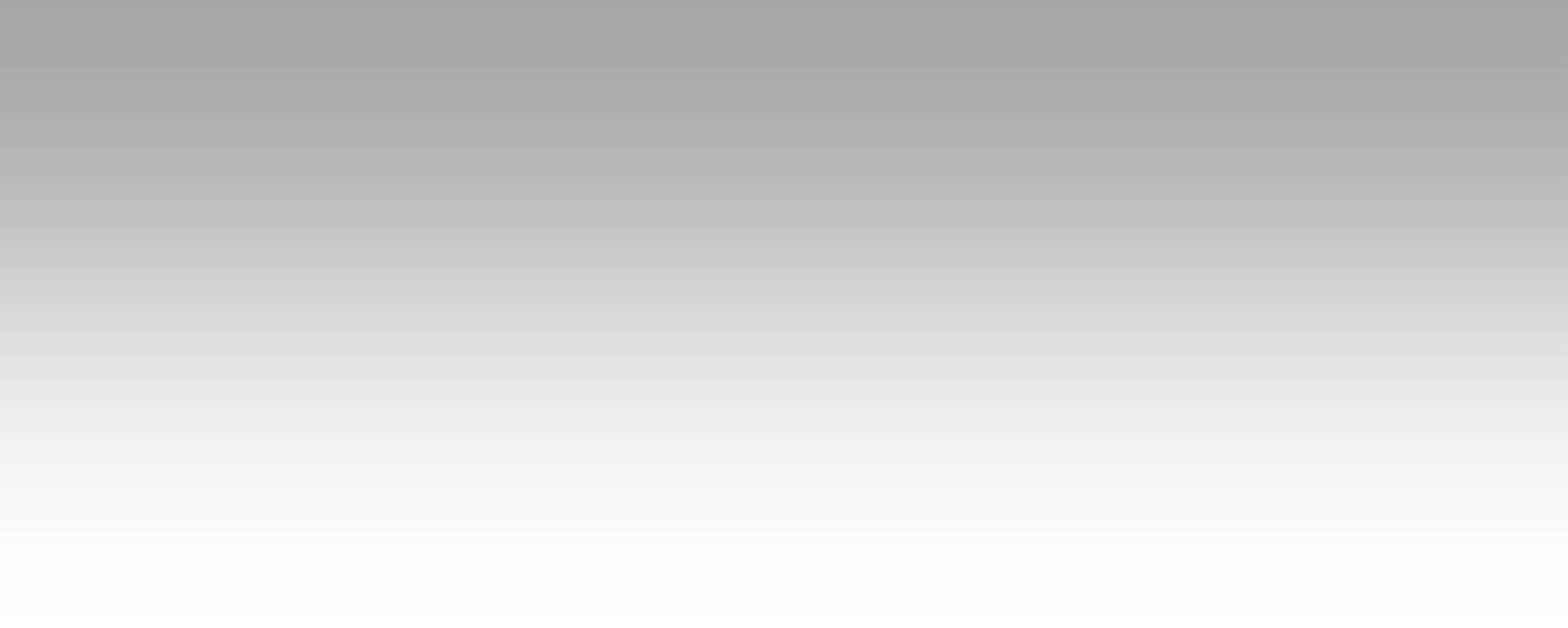 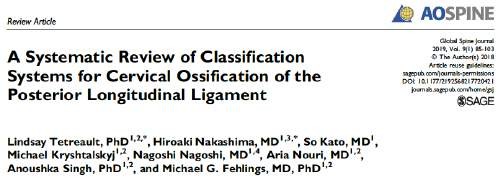 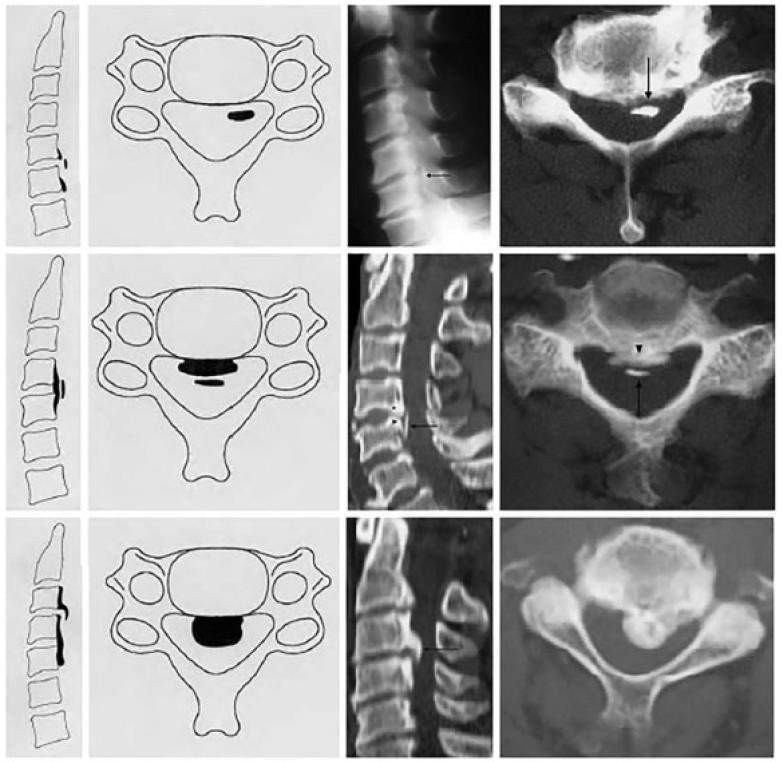 Isolated
Type of dural ossification
Double layer
52% Liquorrhoe
En bloc
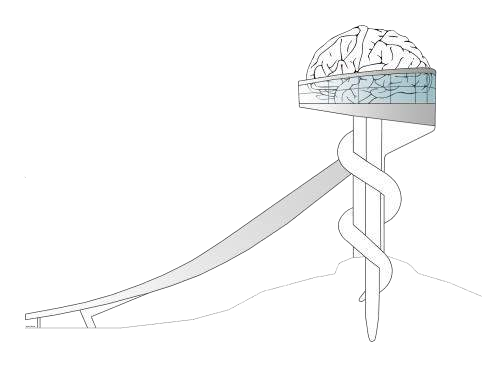 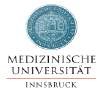 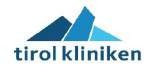 OPLL – Klassifikation
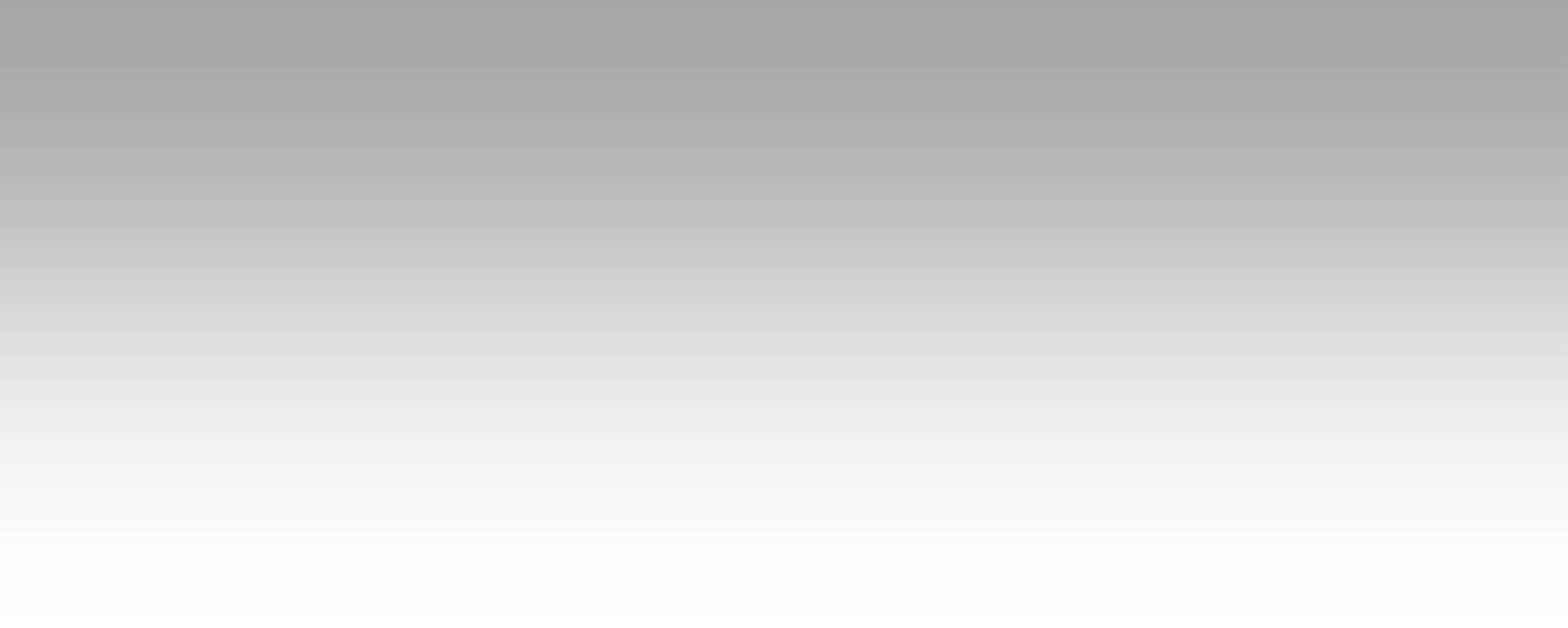 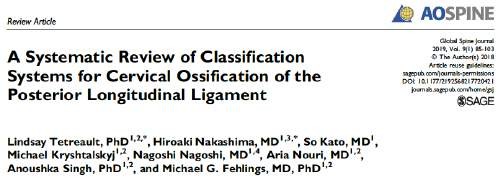 Hill-shape
Square
Mushroom
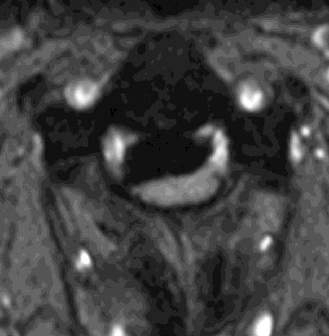 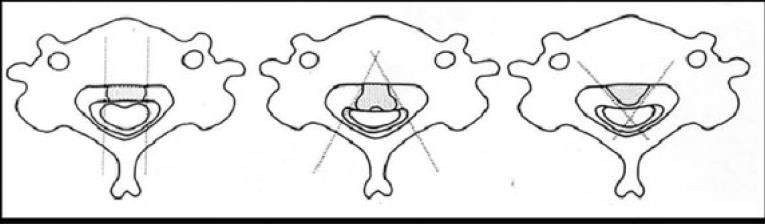 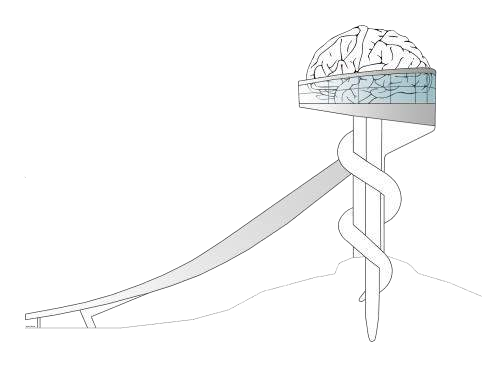 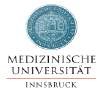 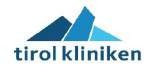 OPLL – OP-Technik
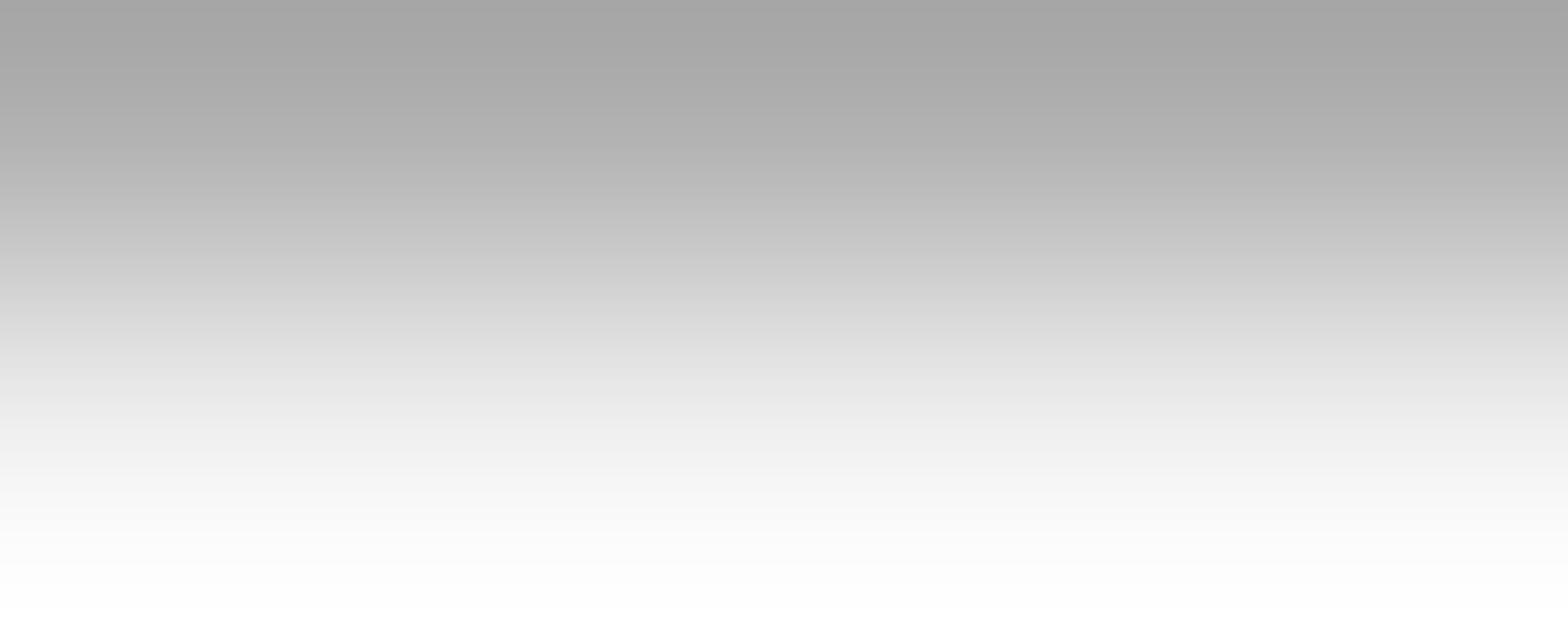 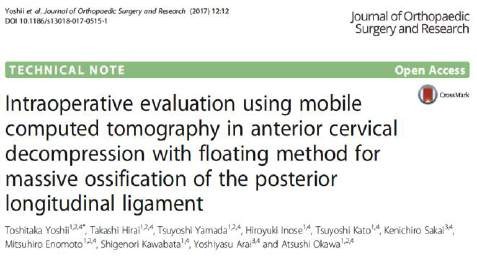 Floating decompression
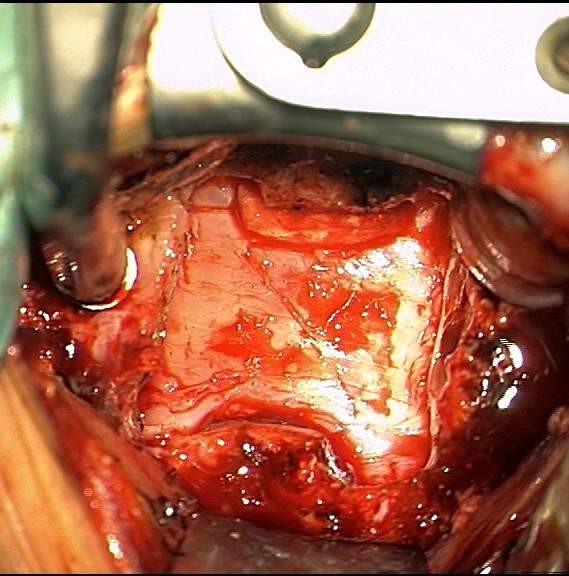 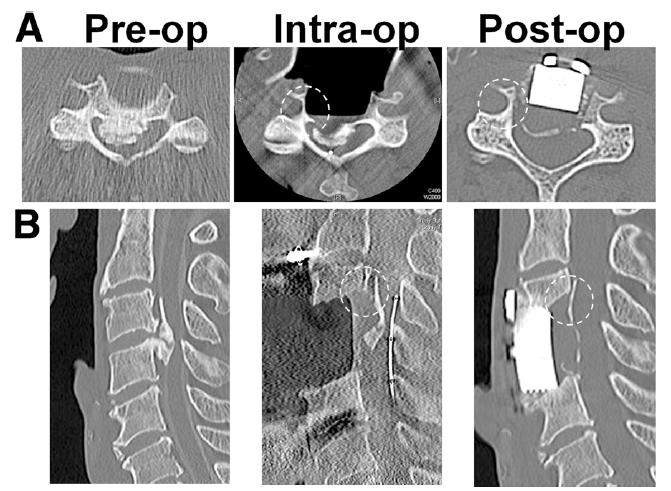 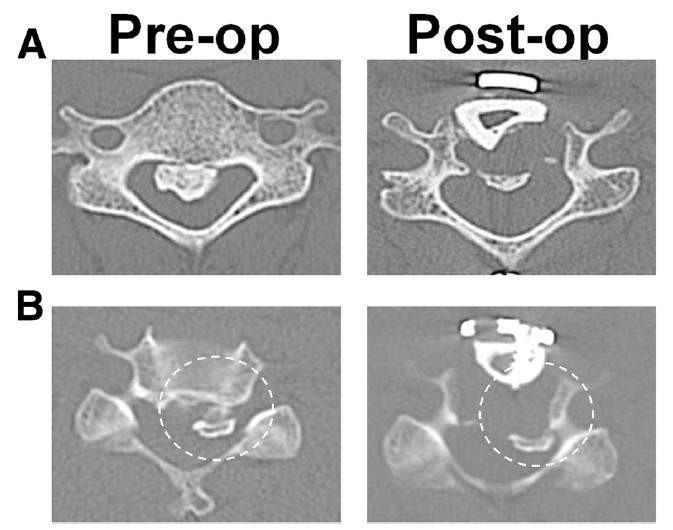 OPLL – OP-Technik
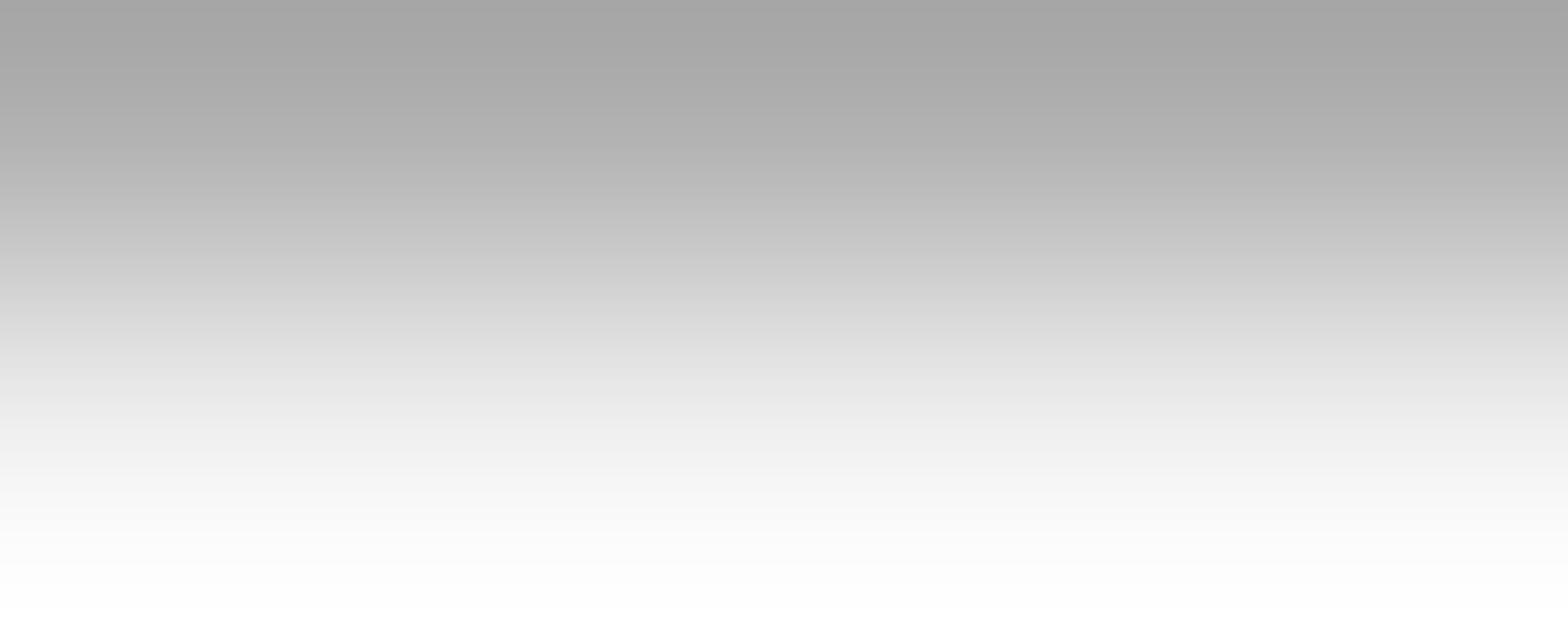 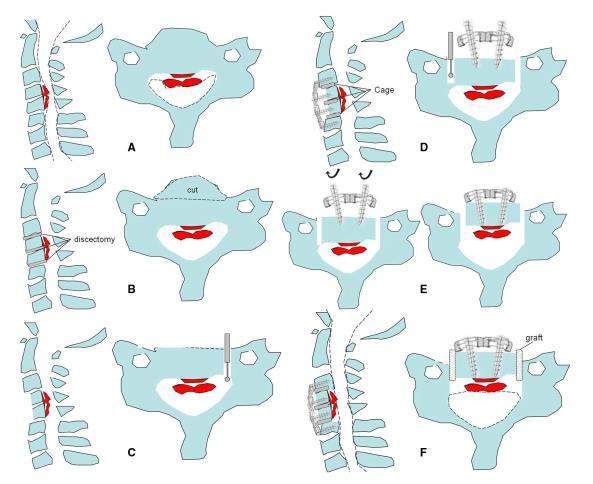 Wang et al., 2019
OPLL – Ventral vs. dorsal
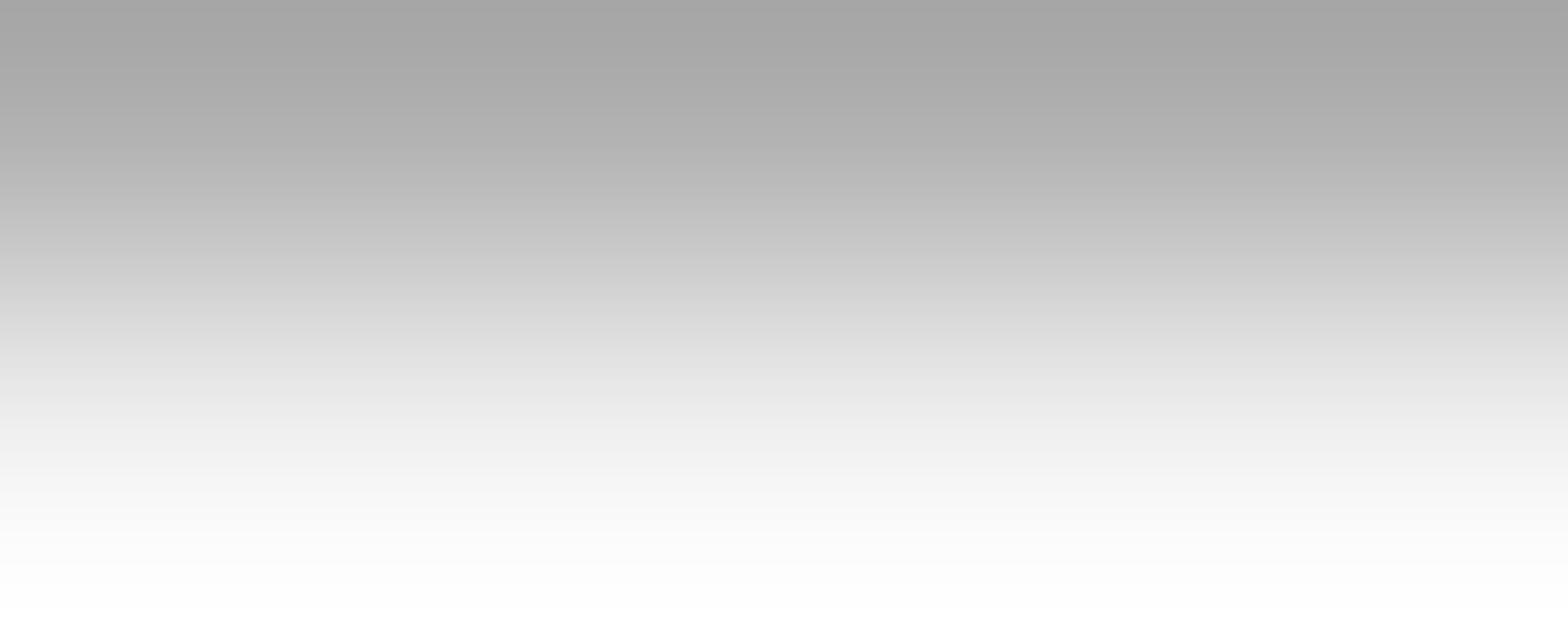 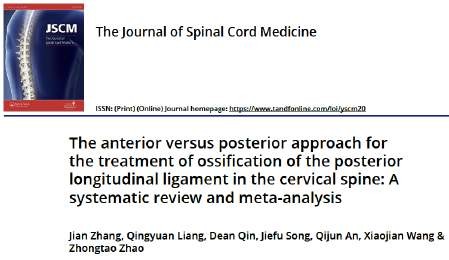 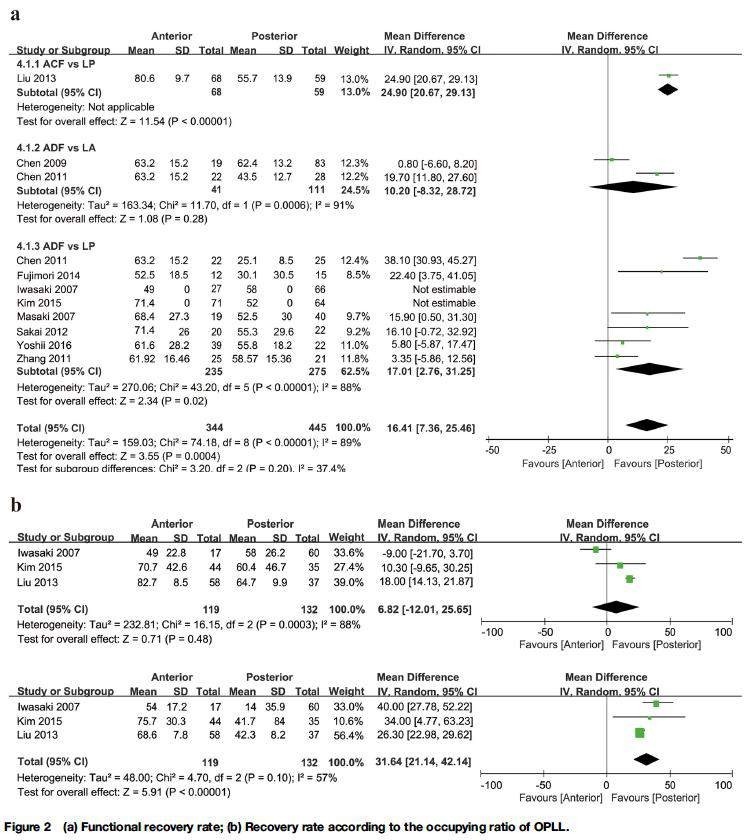 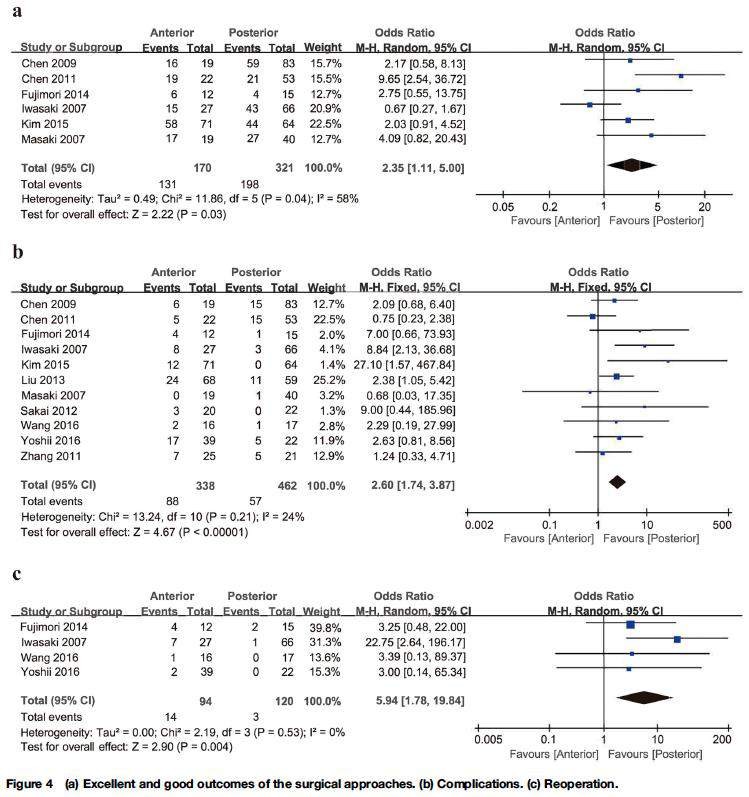 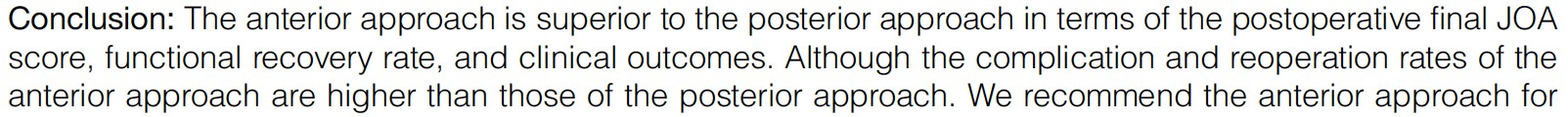 OPLL – Ventral vs. dorsal
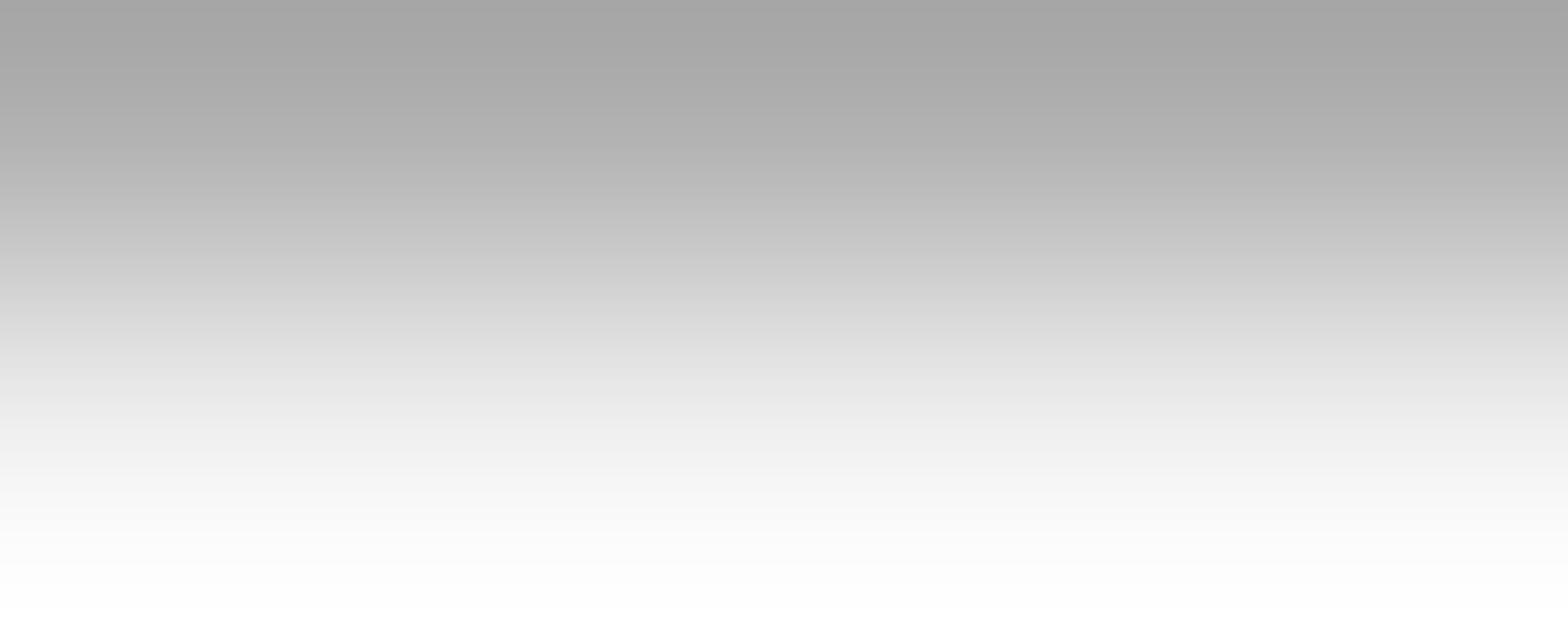 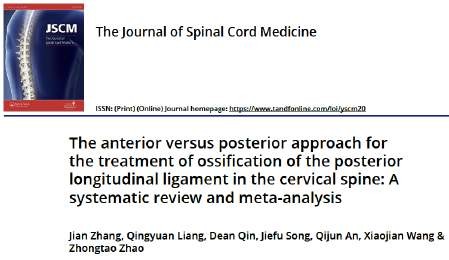 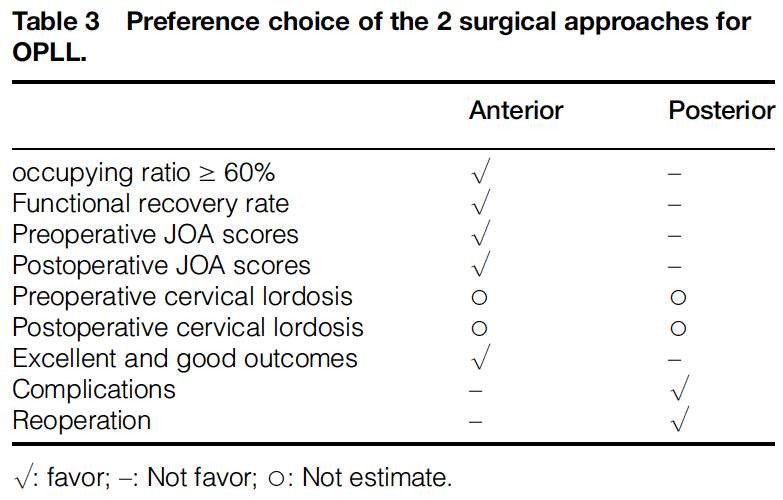 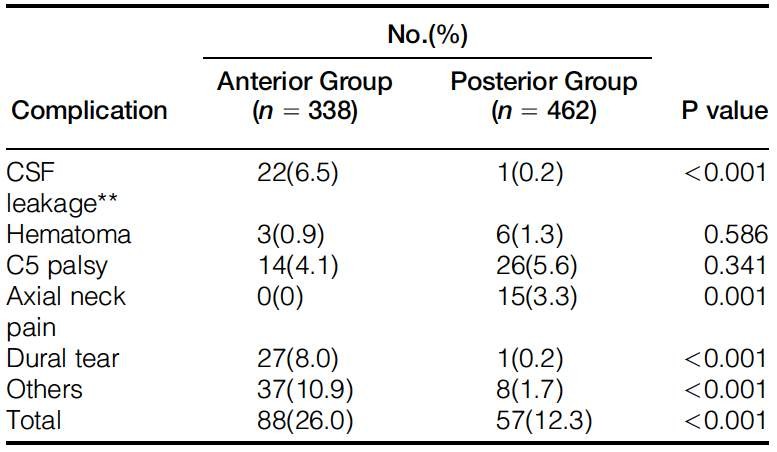 FALLBERICHT – 44M mit progredienter Myelopathie
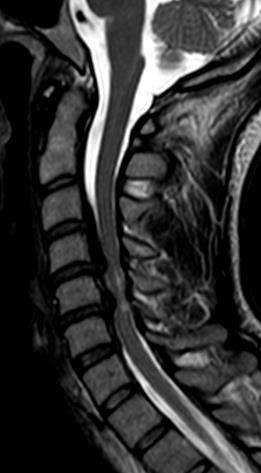 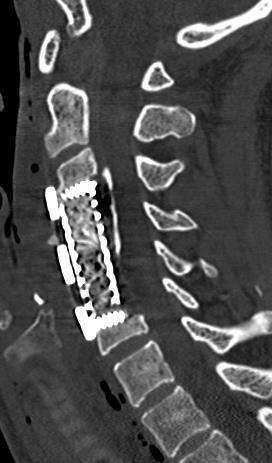 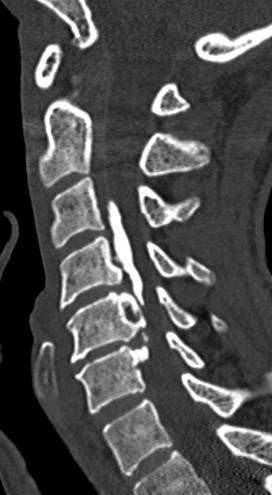 FALLBERICHT – 57M mit progredienter Myelopathie
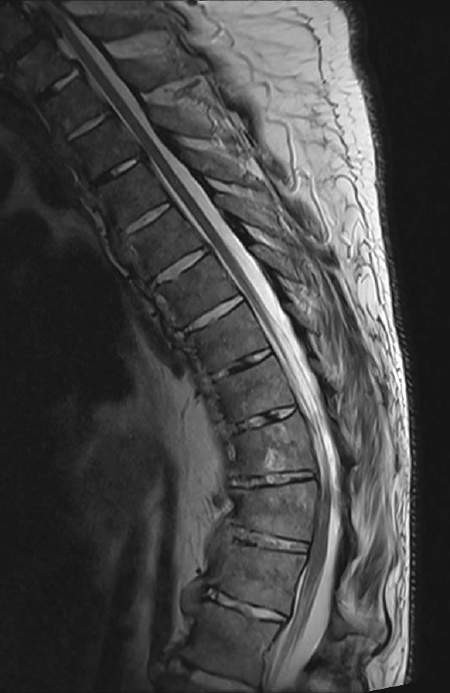 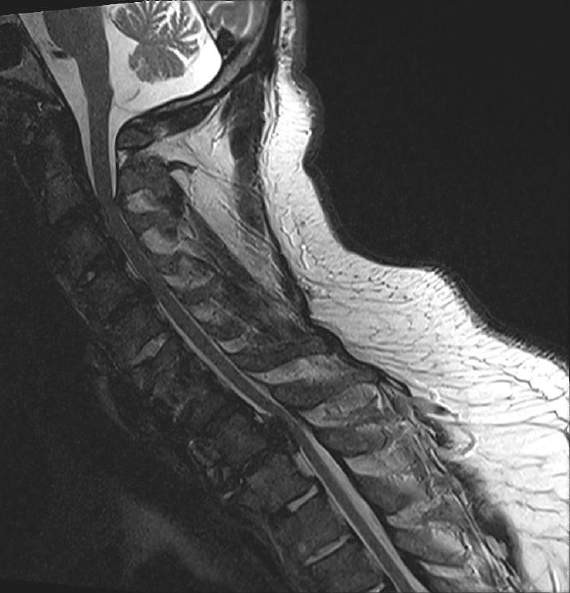 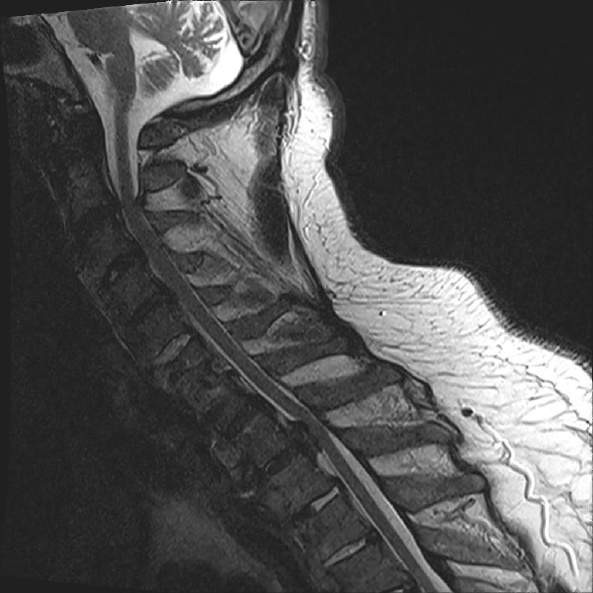 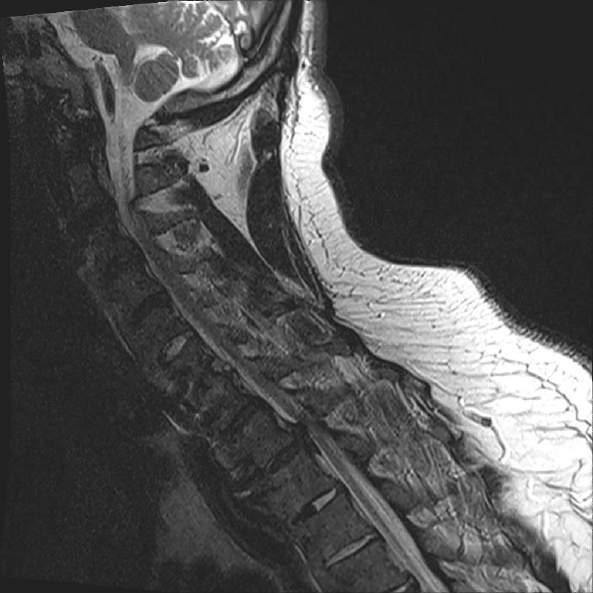 FALLBERICHT – 57M mit progredienter Myelopathie
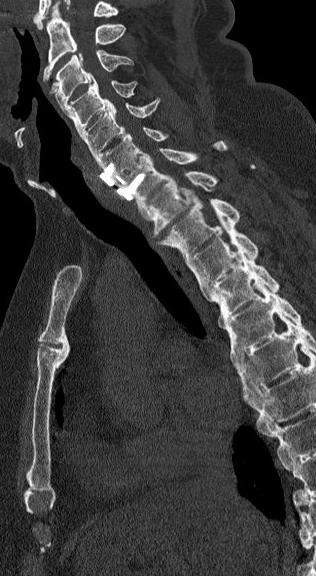 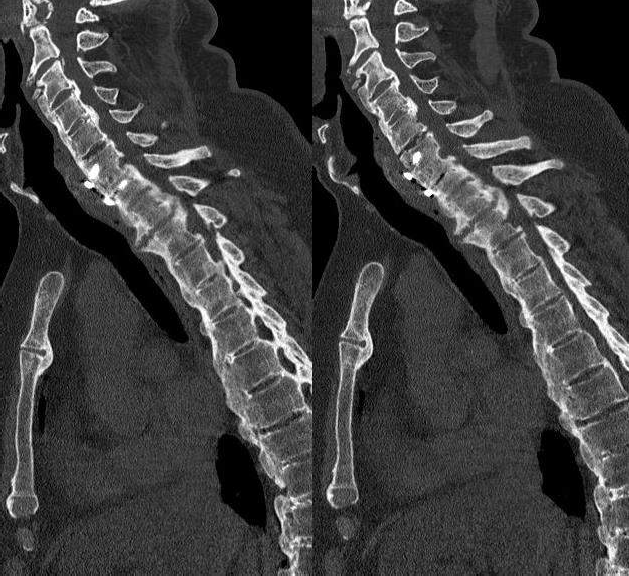 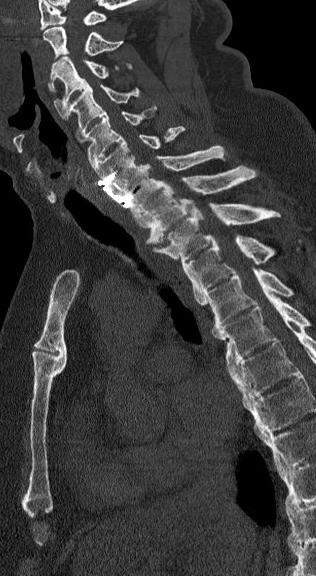 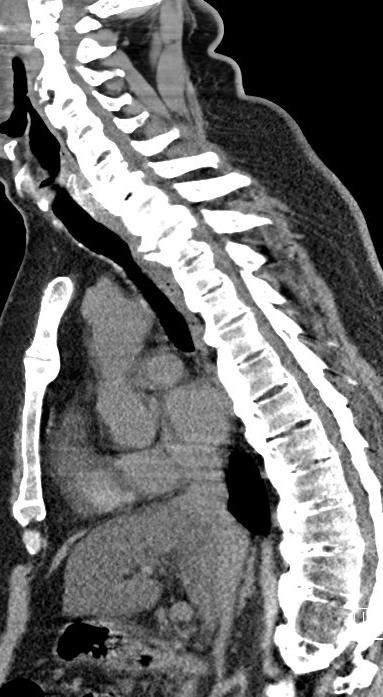 FALLBERICHT – 57M mit progredienter Myelopathie
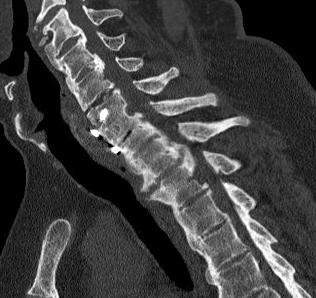 ?
FALLBERICHT – 57M mit progredienter Myelopathie
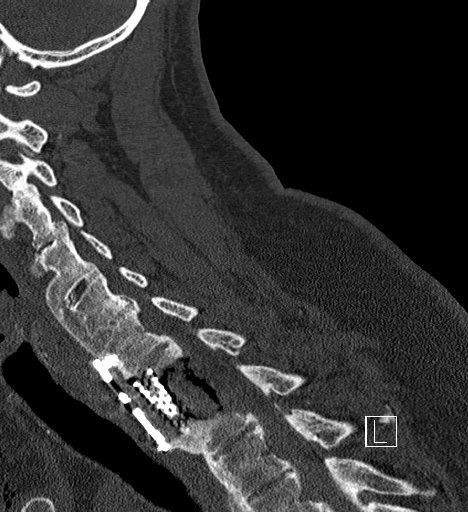 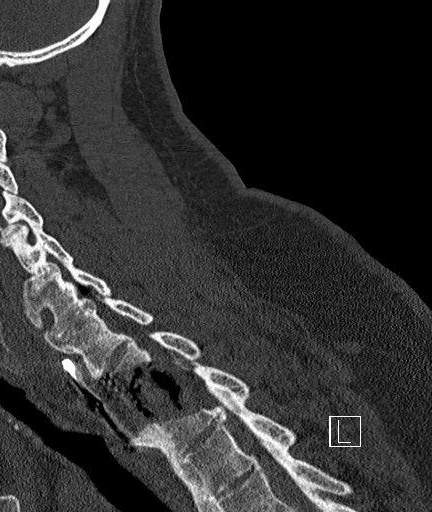 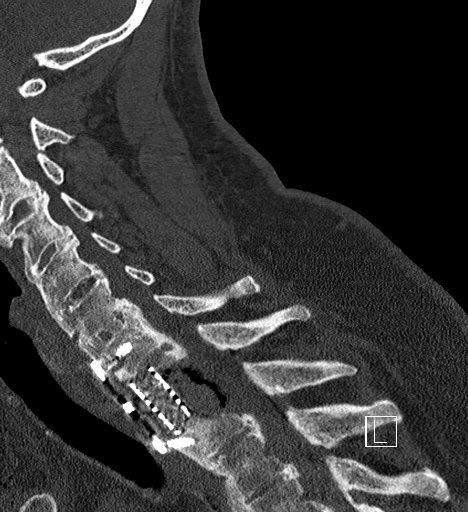 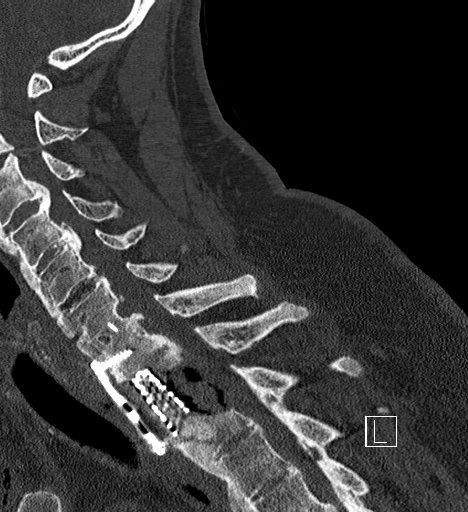 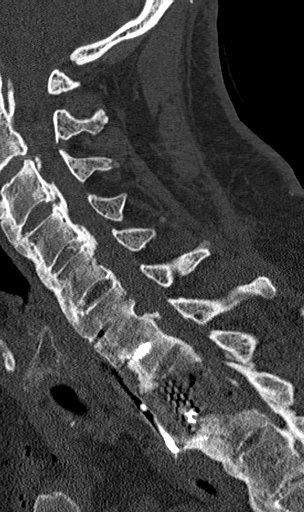 FALLBERICHT – 57M mit progredienter Myelopathie
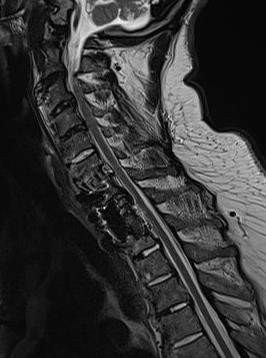 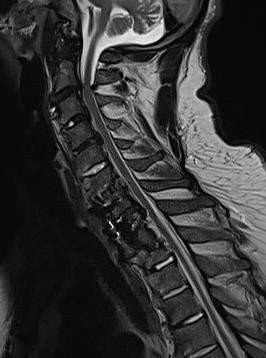 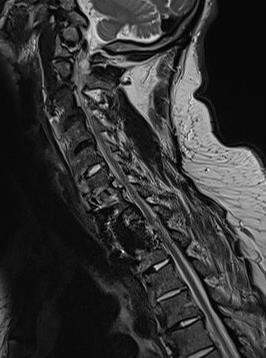 FALLBERICHT – 57M mit progredienter Myelopathie
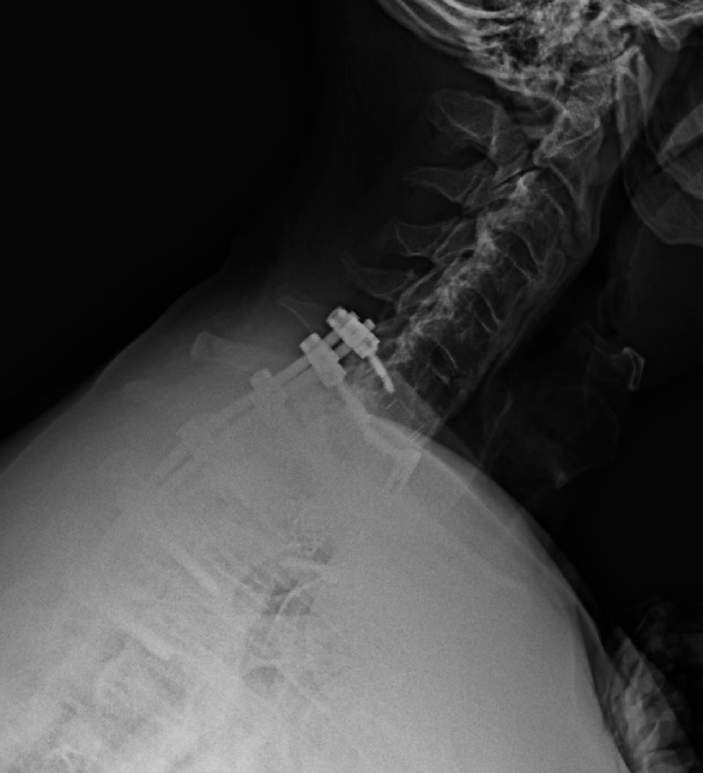 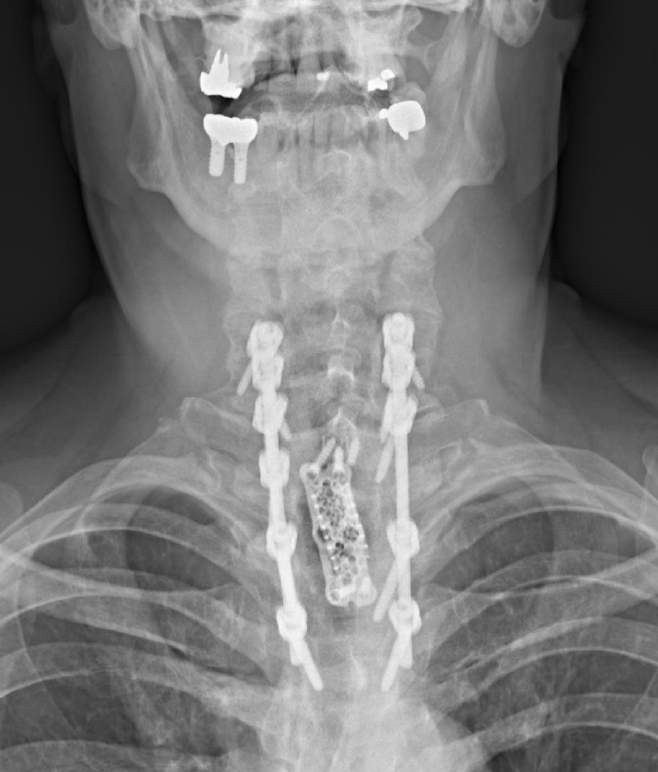 FALLBERICHT – 35M mit progredienter Paraparese
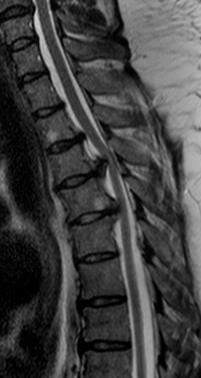 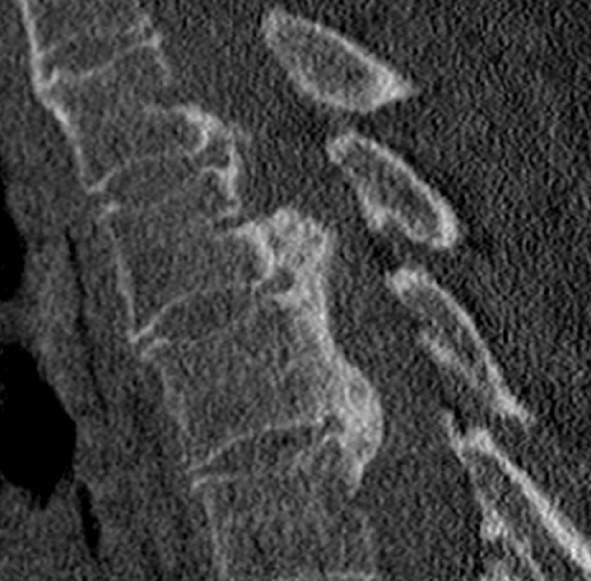 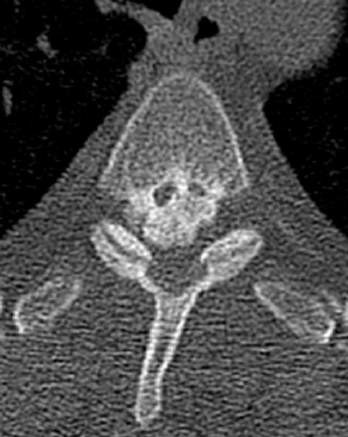 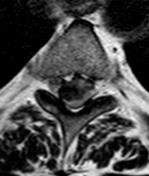 FALLBERICHT – 35M mit progredienter Paraparese
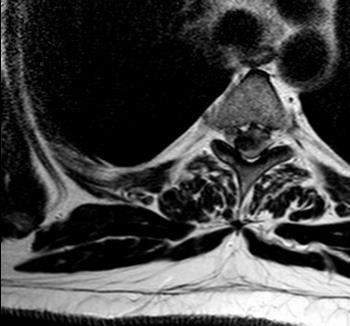 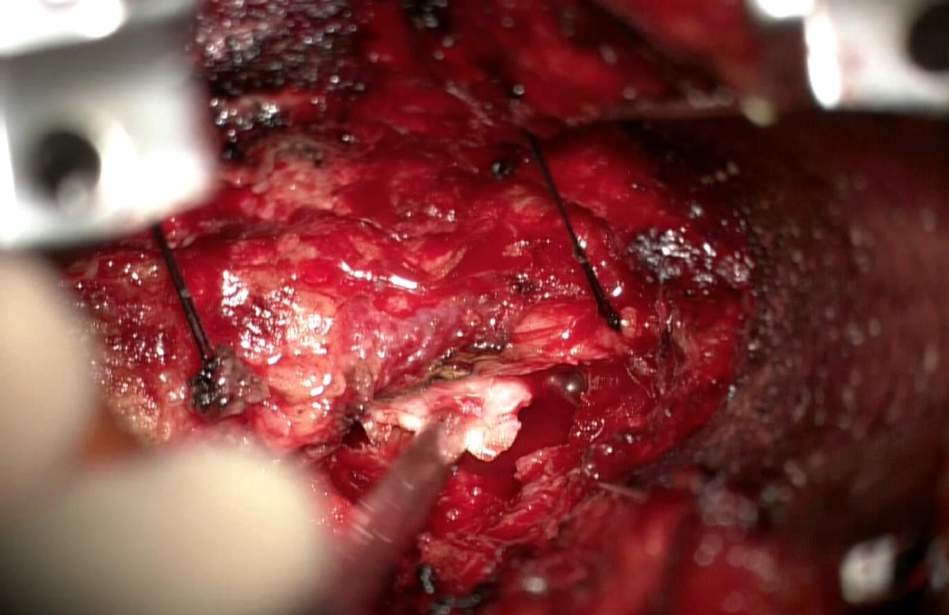 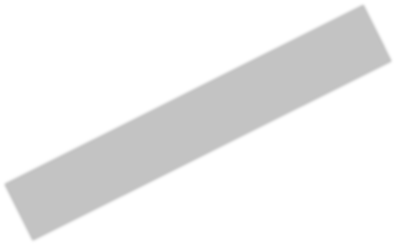 FALLBERICHT – 35M mit progredienter Paraparese
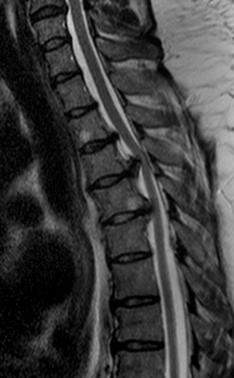 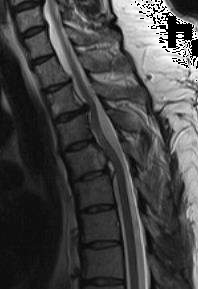 TAKE HOME MESSAGES
Das OPLL ist eine seltene idiopathische Erkrankung, die sich meist mit einer Myelopathie manifestiert.

Daran denken und ein CT durchführen!

Die dorsale Dekompression (Laminoplastie, Laminektomie -/+ Instrumentation) ist einfacher und komplikationsärmer.

Die ventrale Dekompression führt zu einem besseren Ergebnis, ist aber mit einem höheren (Liquorfistel-)Risiko verbunden.
 Floating decompression!
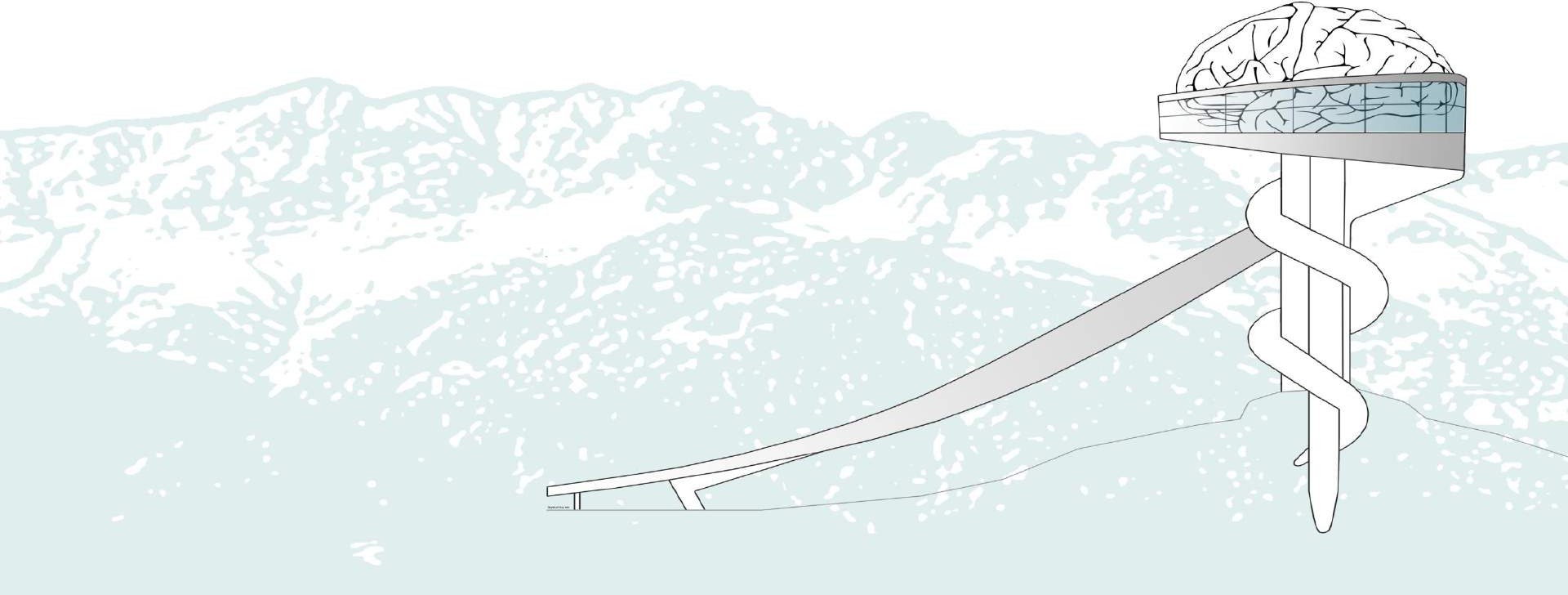 Vielen Dank
für Ihre Aufmerksamkeit!
Claudius Thomé
Department of Neurosurgery Medical University Innsbruck Innsbruck, Austria
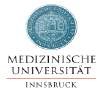 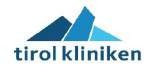 25. Symposium der ÖGW, Wien, 2024